Rational Research in Forest Production and Forest Management with Consideration of Mixed Species Forest Management and Risk
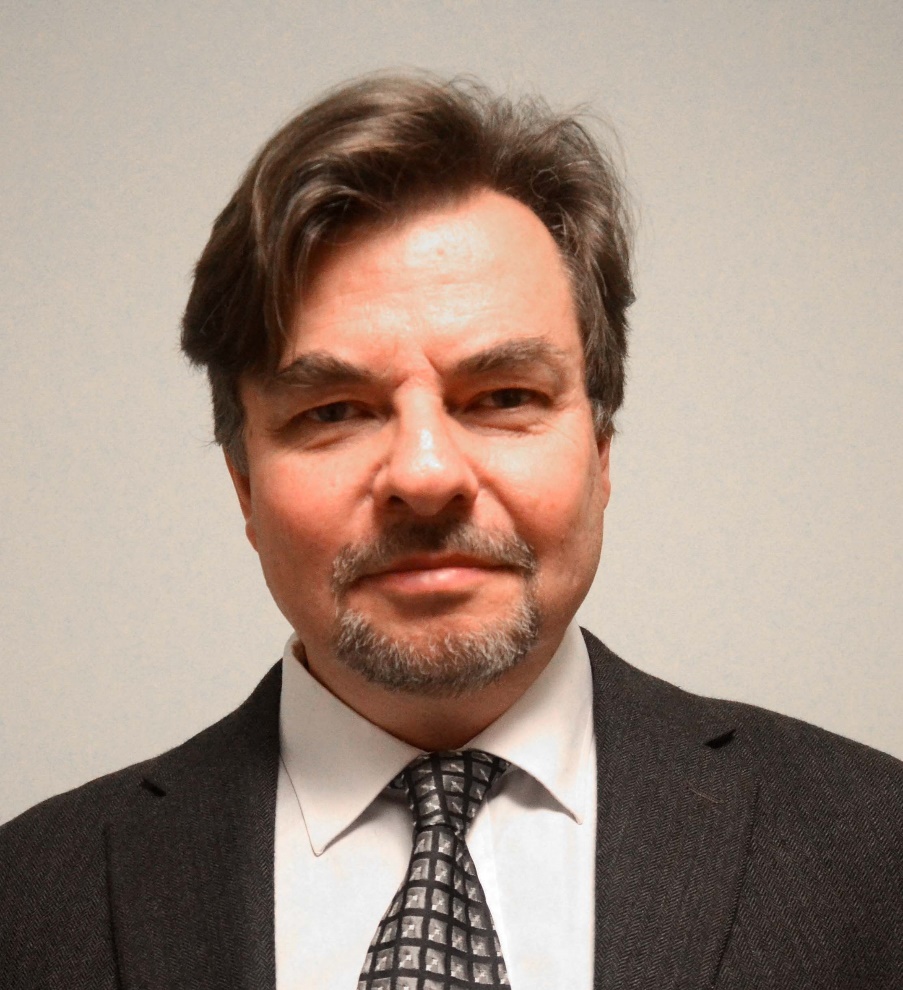 Lecture by Professor Dr. Peter Lohmander, Swedish University of Agricultural Sciences, SLU, Sweden, http://www.Lohmander.com 
Peter@Lohmander.com 
 
Operations Research for the Future Forest Management,
University of Guilan, Iran, March 8-12, 2014

Saturday March 8, 13.30-15.00
1
Rational Research in Forest Production and Forest Management with Consideration of Mixed Species Forest Management and Risk
In order to solve the forest management optimization problems, it is necessary that the most relevant and important management options are well investigated and formulated. Models of biological growth should be developed that describe the production options available over time and space. The latest decades clearly show that detailed deterministic long term planning is irrelevant. Energy prices, prices of industrial products and environmental problems rapidly change in ways that cannot be perfectly predicted. Research in forest production planning should focus on the development of growth models that are useful when stochastic optimal control theory is applied. Since biological production takes considerable time, it is very important to create options to sequentially adjust the production to new relative prices, growth conditions, ecological problems and possible damages caused by parasites, fire or storms. In particular, valuable options can be obtained via mixed species stands. When several species are available in the young stands, the species mix can sequentially be adapted to changing product prices, costs and growth conditions. The analysis concerns the structure of relevant stochastic optimal control problems and consistent development of research in forest production. General mathematical models are analyzed. Comparative statics analysis and numerical methods are used to derive optimal results.         

Professor Dr. Peter Lohmander, Swedish University of Agricultural Sciences, SLU, Sweden, http://www.Lohmander.com     Peter@Lohmander.com
2
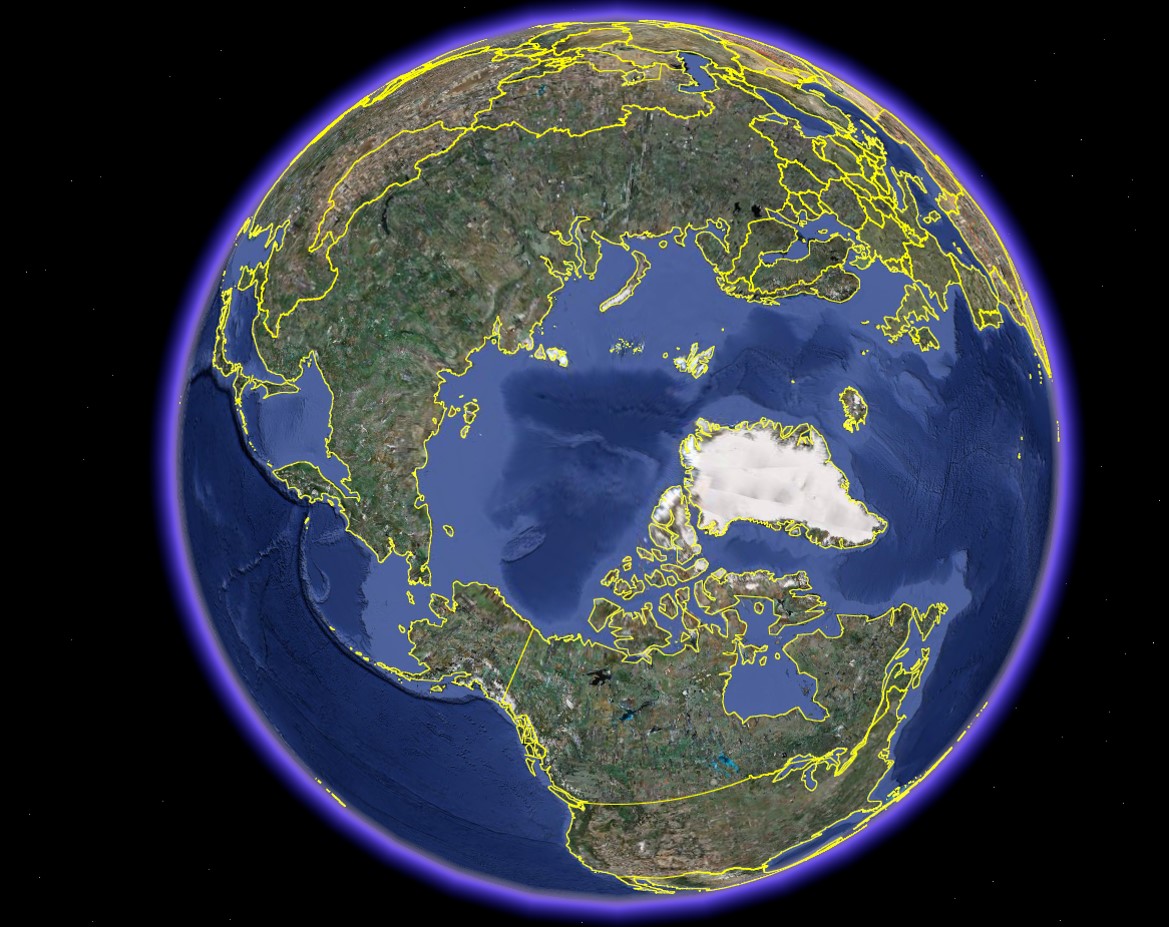 3
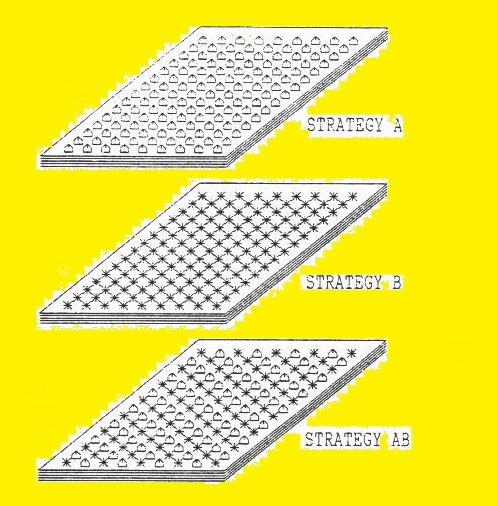 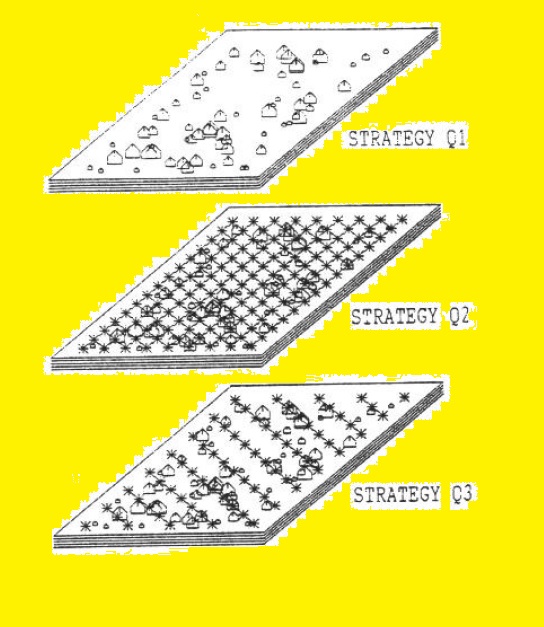 4
Lohmander, P., The multi species forest stand, stochastic prices and adaptive selective thinning, SYSTEMS ANALYSIS - MODELLING - SIMULATION, Vol. 9, 229-250, 1992 http://www.Lohmander.com/PL_SAMS_9_1992.pdf
 
Lohmander, P., Economic two stage multi period species management in a stochastic environment: The value of selective thinning options and stochastic growth parameters,SYSTEMS ANALYSIS - MODELLING -SIMULATION, Vol. 11, 287-302, 1993 http://www.Lohmander.com/PL_SAMS_11_1993.pdf

Lohmander, P., Optimal sequential forestry decisions under risk, ANNALS OF OPERATIONS RESEARCH, Vol. 95, pp. 217-228, 2000 http://www.Lohmander.com/PL_AOR_95_2000.pdf

Lohmander, P., Optimala beslut inför osäker framtid, FAKTA SKOG, SUAS, Nr 10, 2001http://www.Lohmander.com/FS01-10.pdf
5
Lu, F., Lohmander, P., Optimal mixed stand management under risk, in Lu, F., Optimization of forest management decision making under conditions of risk, Doctoral Thesis, Acta Universitatis Agriculturae Sueciae, Swedish University of Agricultural Sciences, No. 333, 2004
 
Lohmander, P., Adaptive Optimization of Forest Management in a Stochastic World, in Weintraub A. et al (Editors), Handbook of Operations Research in Natural Resources, Springer, Springer Science, International Series in Operations Research and Management Science, New York, USA, pp 525-544, 2007 http://www.amazon.ca/gp/reader/0387718141/ref=sib_dp_pt/701-0734992-1741115#reader-linkhttp://www.Lohmander.com/PL_Handbook2007.pdf
 
Lu, F., Lohmander, P., Optimal Decisions for Mixed Forests under Risk, Scientia Silvae Sinicae, Vol. 45, No. 11, Nov. 2009 http://www.Lohmander.com/Lu_Lohmander_2009.pdf
6
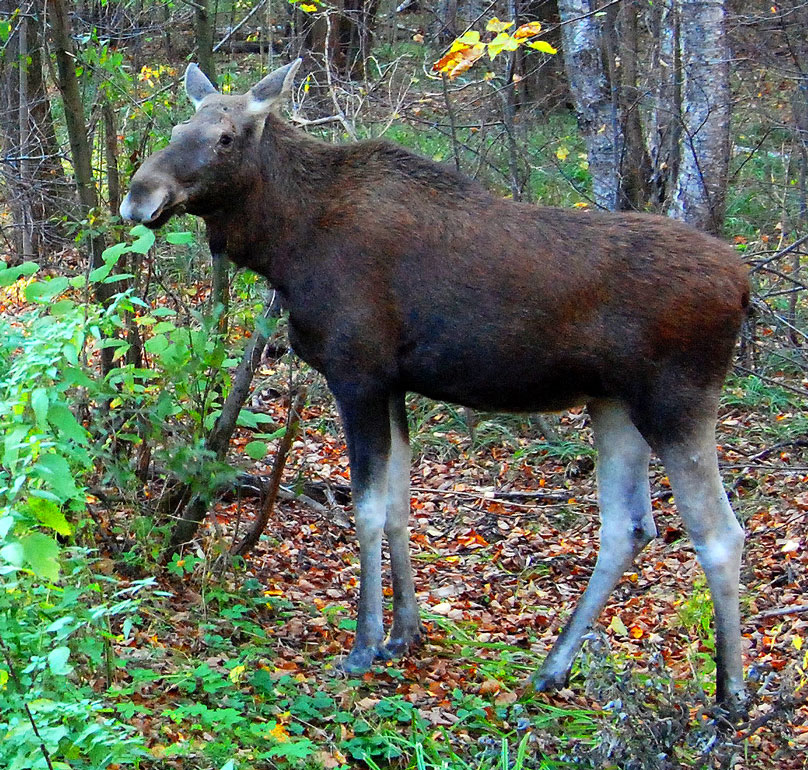 7
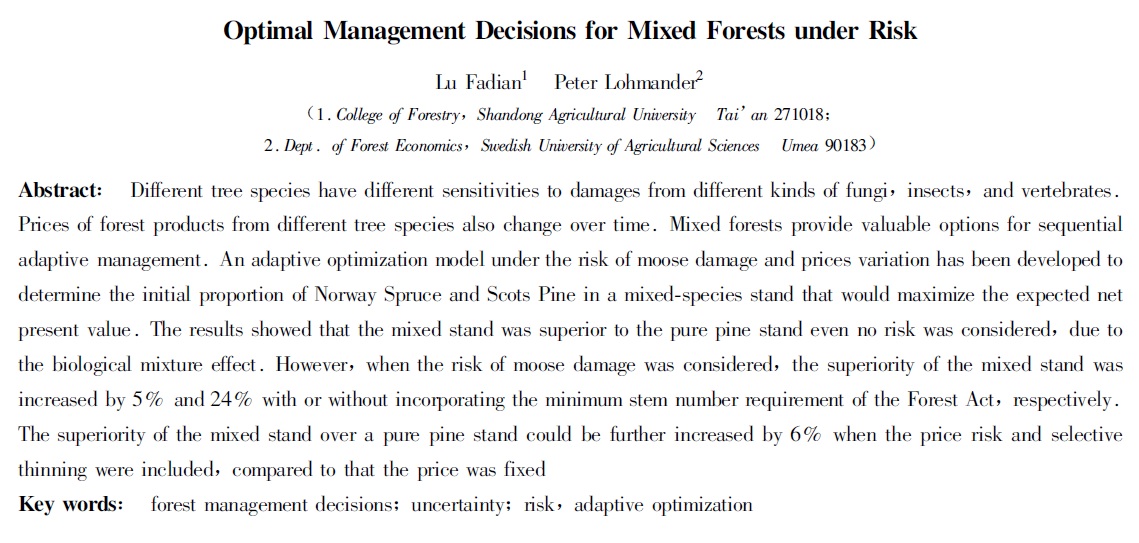 Lu, F., Lohmander, P., Optimal Decisions for Mixed Forests under Risk, Scientia Silvae Sinicae, Vol. 45, No. 11, Nov. 2009 http://www.Lohmander.com/Lu_Lohmander_2009.pdf
8
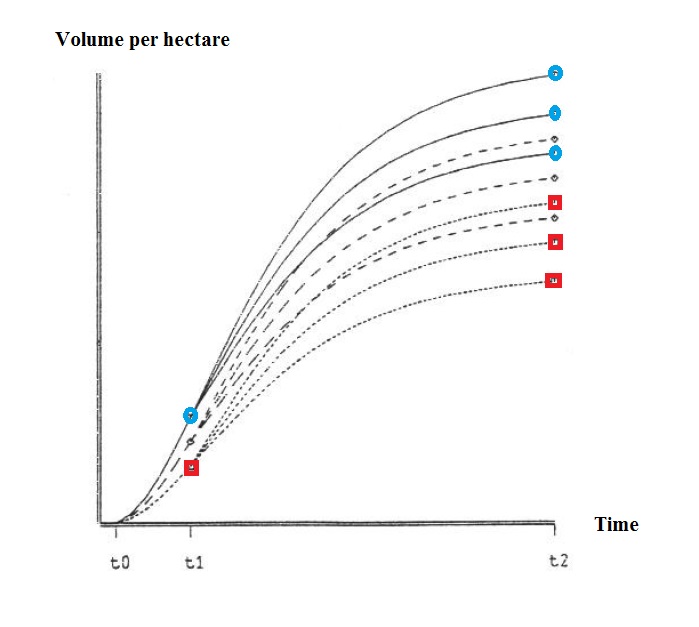 9
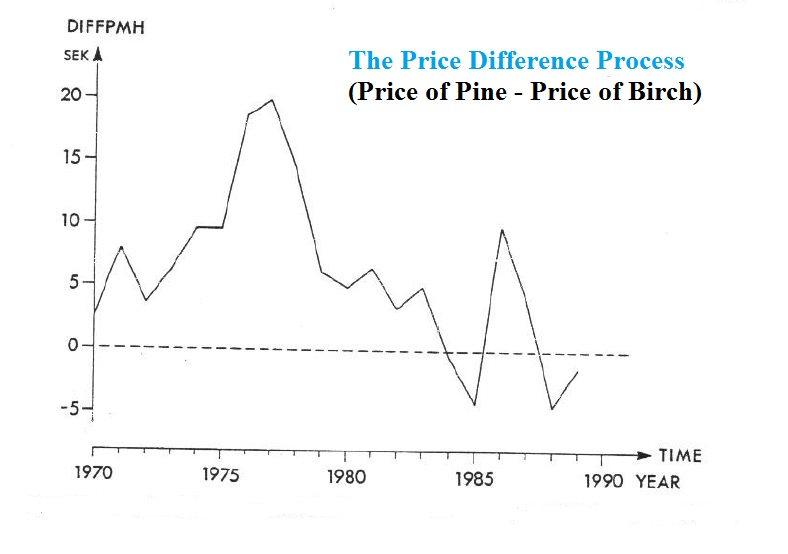 10
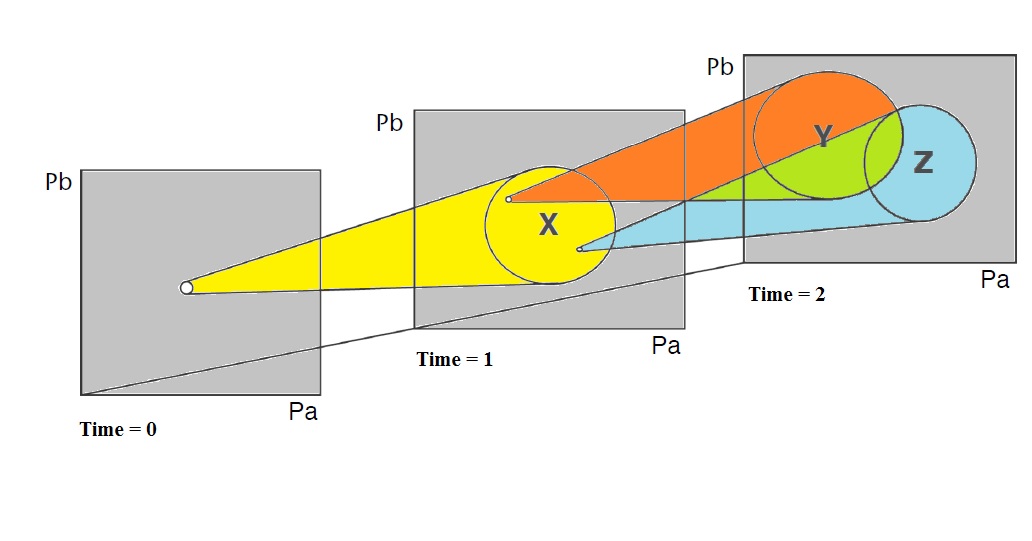 11
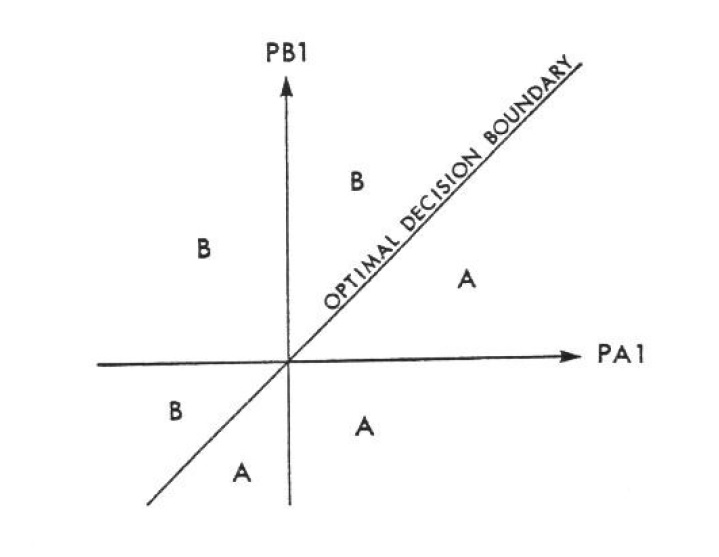 12
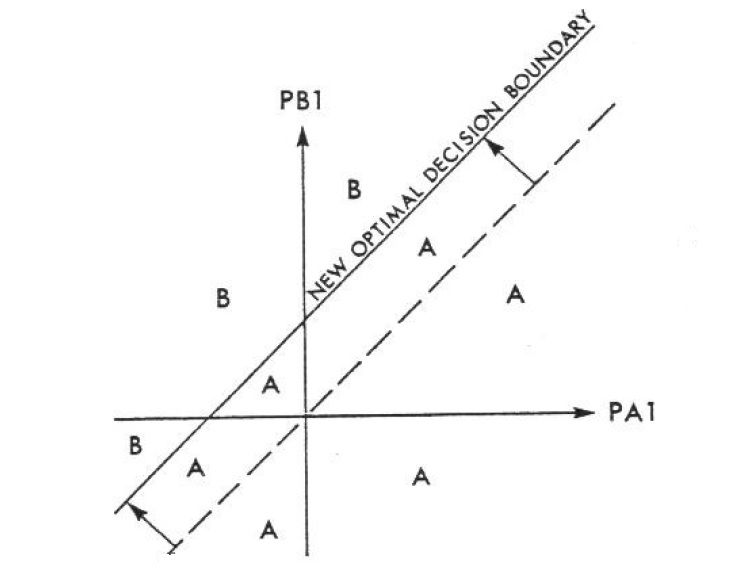 13
The stochastic prices and mixed species problem
A new explorative investigation of the fundamental problem
14
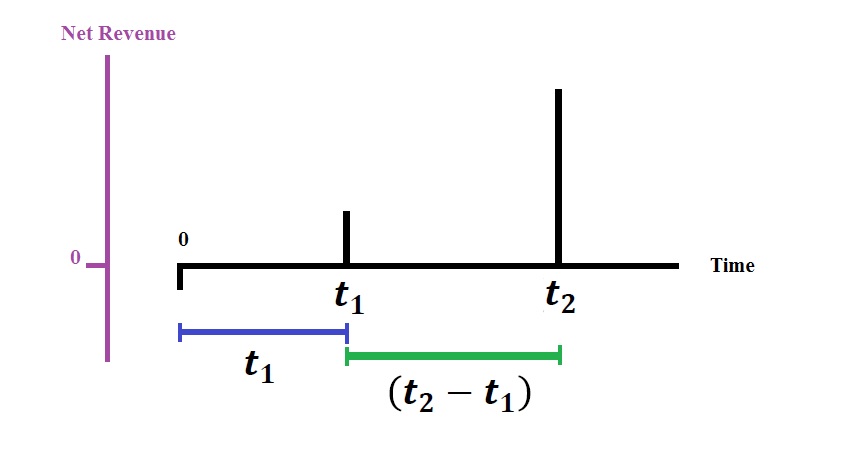 15
16
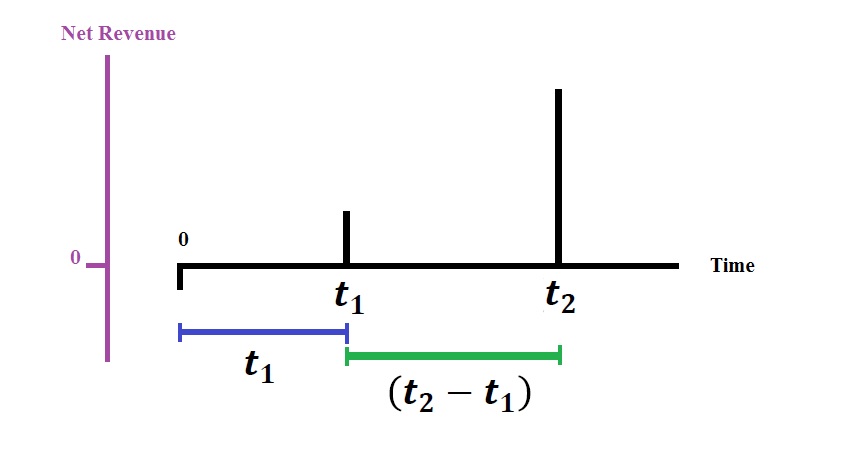 17
18
19
20
21
22
23
24
25
26
27
28
29
30
31
32
33
34
35
36
37
38
39
40
41
42
43
44
45
46
47
48
49
50
51
52
53
54
55
56
57
58
59
Rational Research in Forest Production and Forest Management with Consideration of Mixed Species Forest Management and Risk
The latest decades clearly show that detailed deterministic long term planning is irrelevant. 
Energy prices, prices of industrial products and environmental problems rapidly change in ways that cannot be perfectly predicted. 
Research in forest production planning should focus on the development of growth models that are useful when stochastic optimal control theory is applied. 
Since biological production takes considerable time, it is very important to create options to sequentially adjust the production to new relative prices, growth conditions, ecological problems and possible damages caused by parasites, fire or storms. 
In particular, valuable options can be obtained via mixed species stands. When several species are available in the young stands, the species mix can sequentially be adapted to changing product prices, costs and growth conditions. 

Professor Dr. Peter Lohmander, Swedish University of Agricultural Sciences, SLU, Sweden, http://www.Lohmander.com  
   Peter@Lohmander.com
60